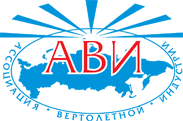 Эксплуатация вертолетов в России. Состояние и основные тенденции
АВИ © 2014
Ассоциация вертолетной индустрии 2014
Структура парка гражданских вертолетов по состоянию на 01 января 2014 г.
Ассоциация вертолетной индустрии 2014
Структура парка вертолетов. Тенденции изменения2009-2014
Легкие + 123,5%      Средние + 4,3%        Тяжелые + 3,2%
Ассоциация вертолетной индустрии 2014
Вертолеты, сертифицированные в России2014
Ассоциация вертолетной индустрии 2014
Основные виды авиационных работ
Перевозка пассажиров заказчика;
Патрулирование трубопроводов;
Строительно-монтажные работы;
Медицинская эвакуация;
VIP перевозки;
АОН и частные пилоты;
Логгинг;
Лесопатрульные полеты и тушение лесных пожаров;
Работы по контрактам ООН.
Ассоциация вертолетной индустрии 2014
Ежегодное изменение парка- Статистика и прогнозы
Ассоциация вертолетной индустрии 2014
Оценка потребности вертолетного рынка2014-2018
Всего – около 600 вертолетов, 
     из них – около 400  легких и средних
Соответственно прирост объемов:
  ̶  Технического обслуживания, 
 ̶  Наземного обслуживания,
 ̶   Материально-технического обеспечения
 ̶   Обеспечения авиаГСМ
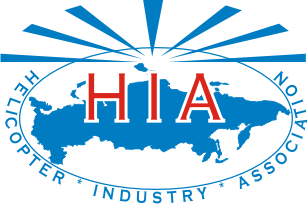 Благодарю за внимание